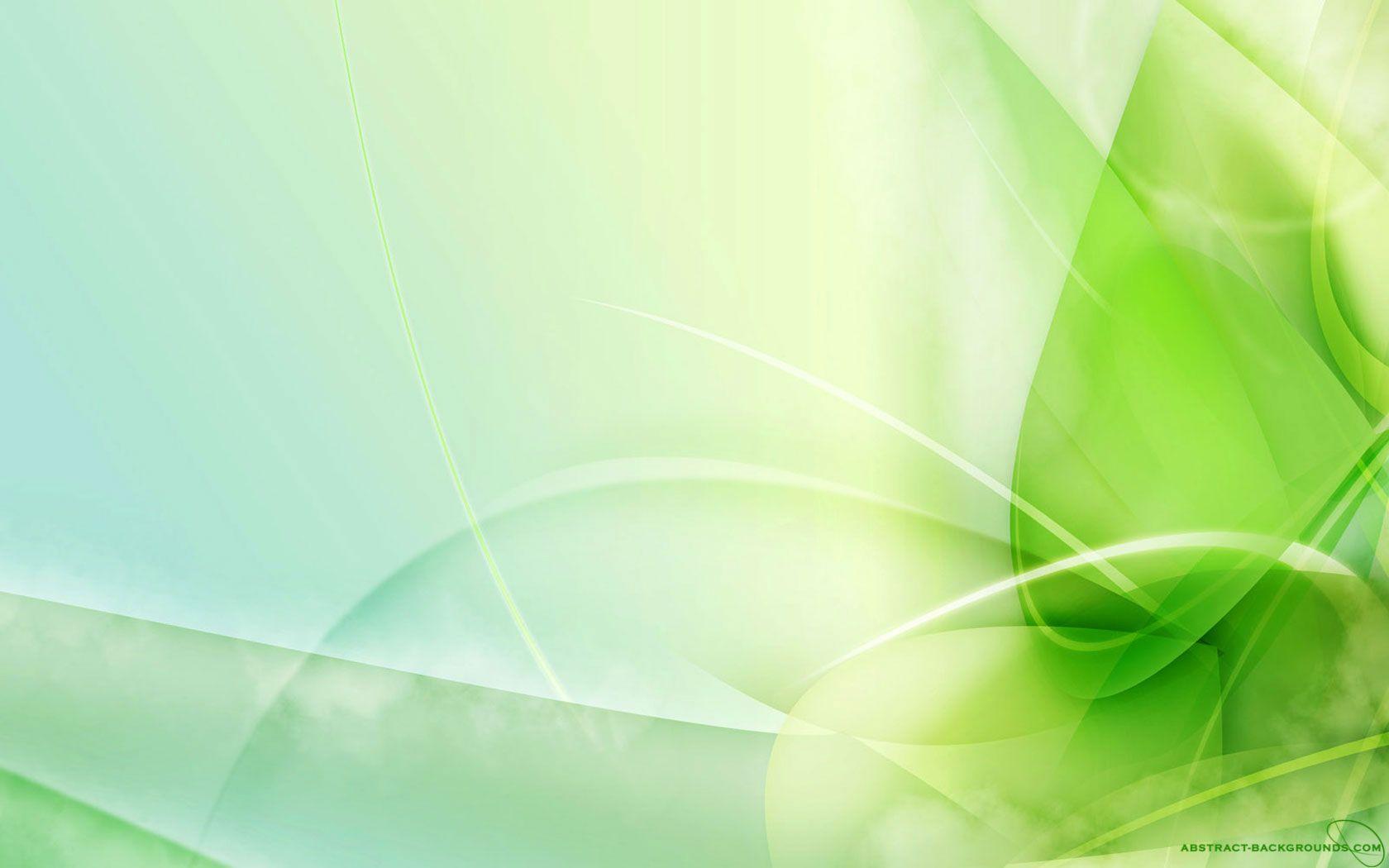 KEBUTUHAN DASAR MANUSIA
PERSONAL HYGIENE
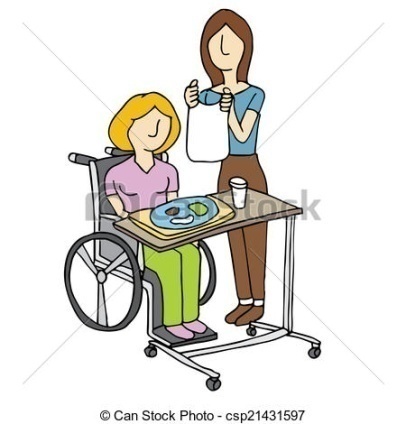 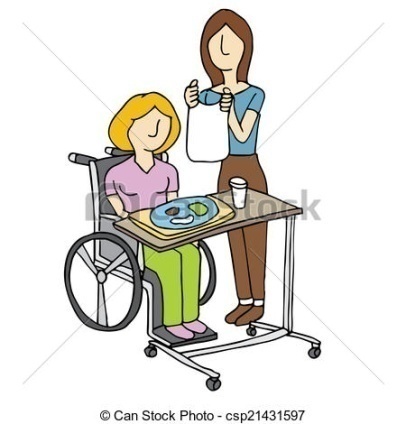 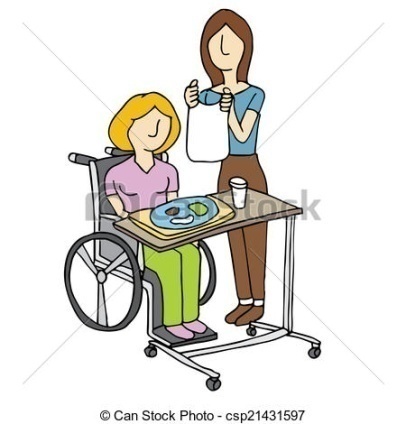 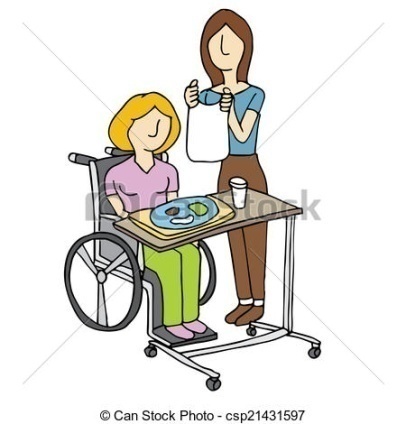 Oleh : Linda Widyarani, M.Kep
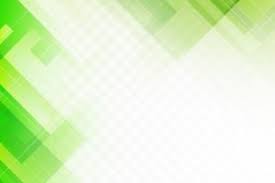 OUTLINE PEMBELAJARAN :
Pengertian Personal Hygiene
Tujuan & Manfaat Personal Hygiene 
Faktor yang Mempengaruhi Personal Hygiene
Masalah Akibat Kurangnya Personal Hygiene 
Asuhan Keperawatan dg Gangguan Pemenuhan Kebutuhan Personal Hygiene
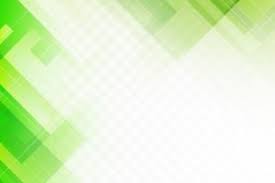 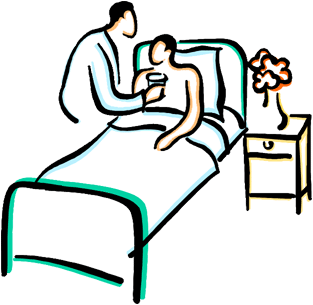 PENGERTIAN 
KEBUTUHAN PERAWATAN DIRI 
(PERSONAL HYGIENE) :
Menurut bahasa Yunani, personal artinya perorangan dan hygiene berarti sehat. 

Personal hygiene atau kebersihan diri adalah upaya seseorang dalam memelihara kebersihan dan kesehatan untuk memperoleh kesejahteraan fisik dan psikologis.

(Mubarak et al, 2015)
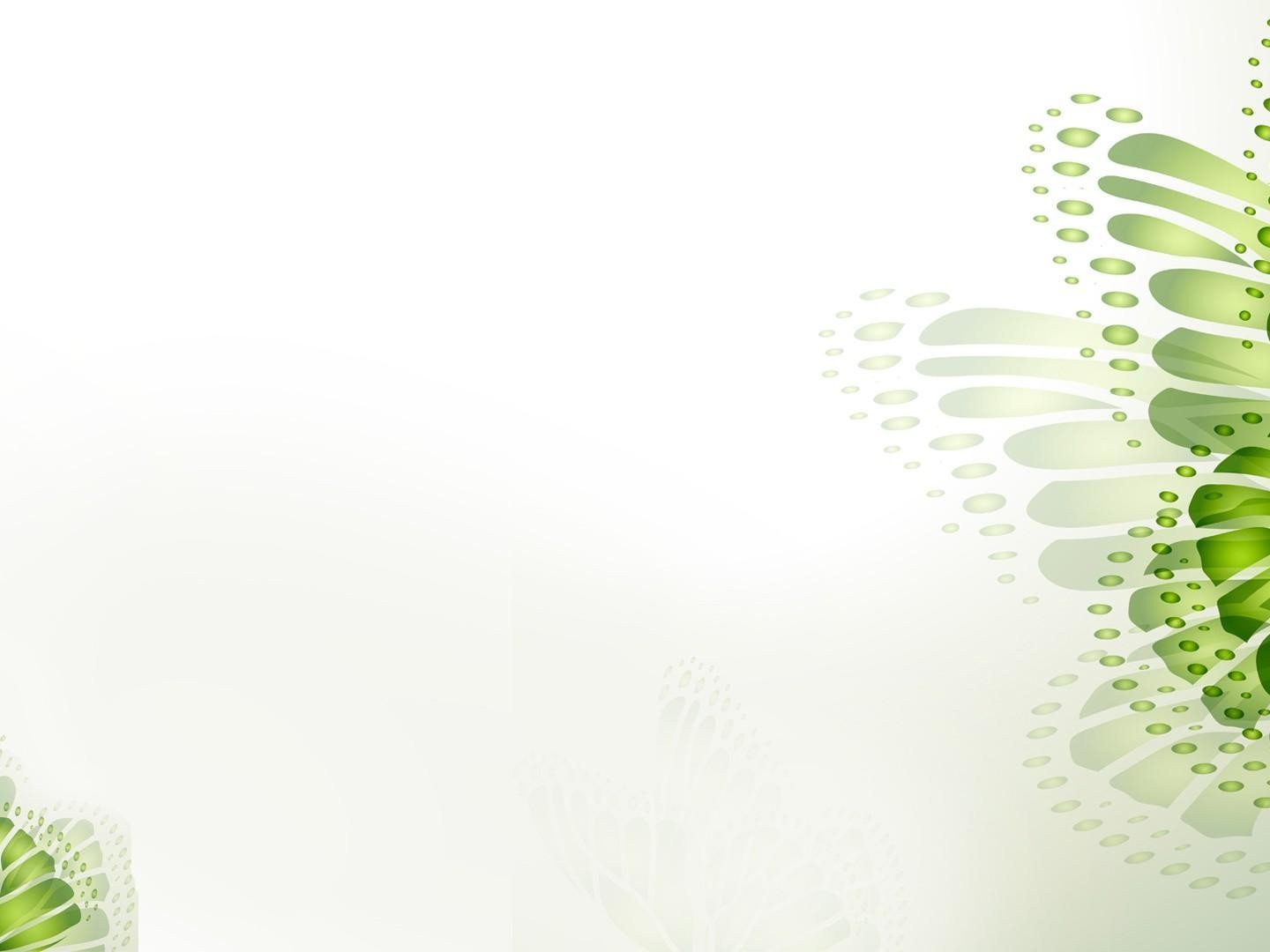 TUJUAN & MANFAAT PERAWATAN DIRI 
(PERSONAL HYGIENE) :
Menghilangkan minyak yang menumpuk, keringat, sel-sel kulit yang mati, dan bakteri
Menghilangkan bau badan yang berlebihan 
Memelihara integritas permukaan kulit
Menstimulasi sirkulasi/peredaran darah 
Memberikan kesempatan pada perawatan untuk mengkaji kondisi kulit
Meningkatkan percaya diri seseorang 
Menciptakan keindahan
Meningkatkan derajat kesehatan seseorang 

(Mubarak et al, 2015)
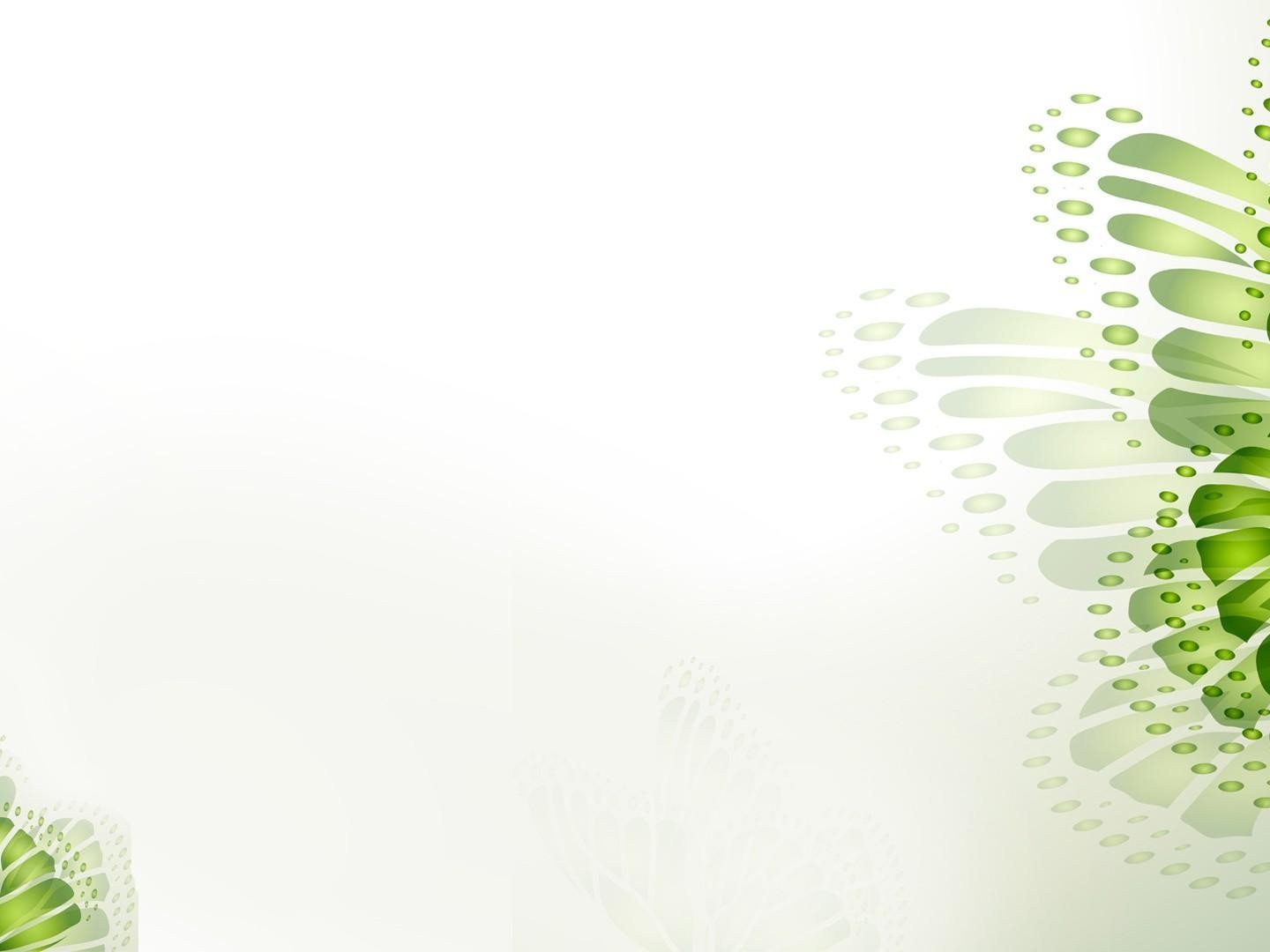 FAKTOR YANG MEMPENGARUHI 
PERSONAL HYGIENE :
1. BUDAYA 

Mitos yang berkembang di masyarakat adalah saat individu sakit, ia tidak boleh dimandikan karena dapat memperparah penyakitnya.
2. STATUS SOSIAL EKONOMI

Hygiene personal yang baik membutuhkan sarana & prasarana yang memadai, seperti kamar mandi, peralatan mandi serta perlengkapan mandi yang cukup (sabun, sikat gigi, sampo, dsbnya), yang memerlukan biaya.
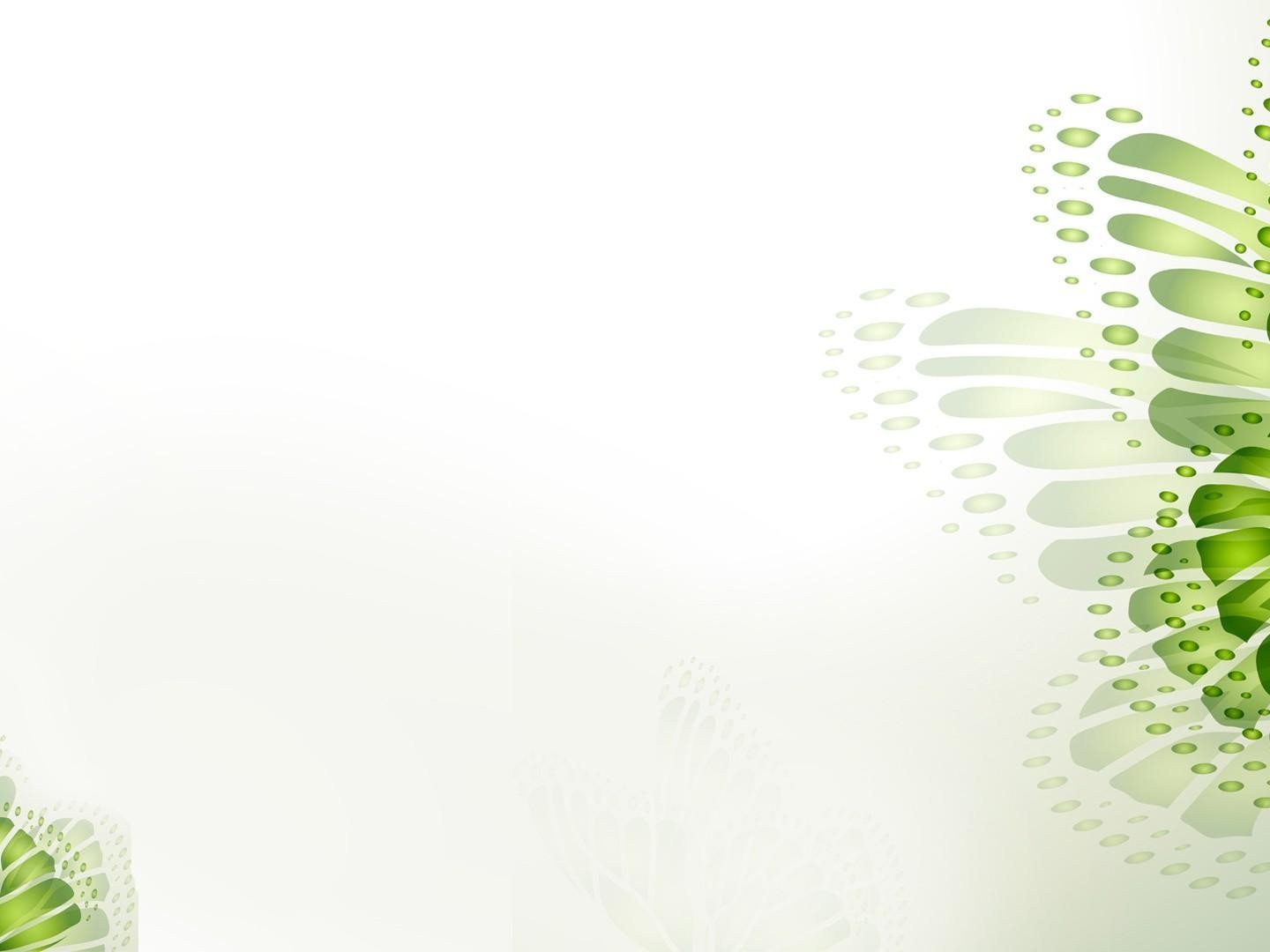 FAKTOR YANG MEMPENGARUHI 
PERSONAL HYGIENE :
3. AGAMA 

Agama juga berpengaruh pada keyakinan individu dalam melaksanakan kebiasaan sehari-hari. Agama Islam misalnya, umat Islam diperintahkan untuk selalu menjaga kebersihan krn kebersihan adalah sebagian dari iman. Hal ini tentu akan mendorong individu mengingat pentingnya kebersihan diri bagi kelangsungan hidupnya.
4. KEBIASAAN 

Ini ada kaitannya dengan kebiasaan individu dlm menggunakan produk-produk tertentu dlm melakukan perawatan diri, misalnya menggunakan showers, sabun padat, sabun cair, sampo, dsbnya.
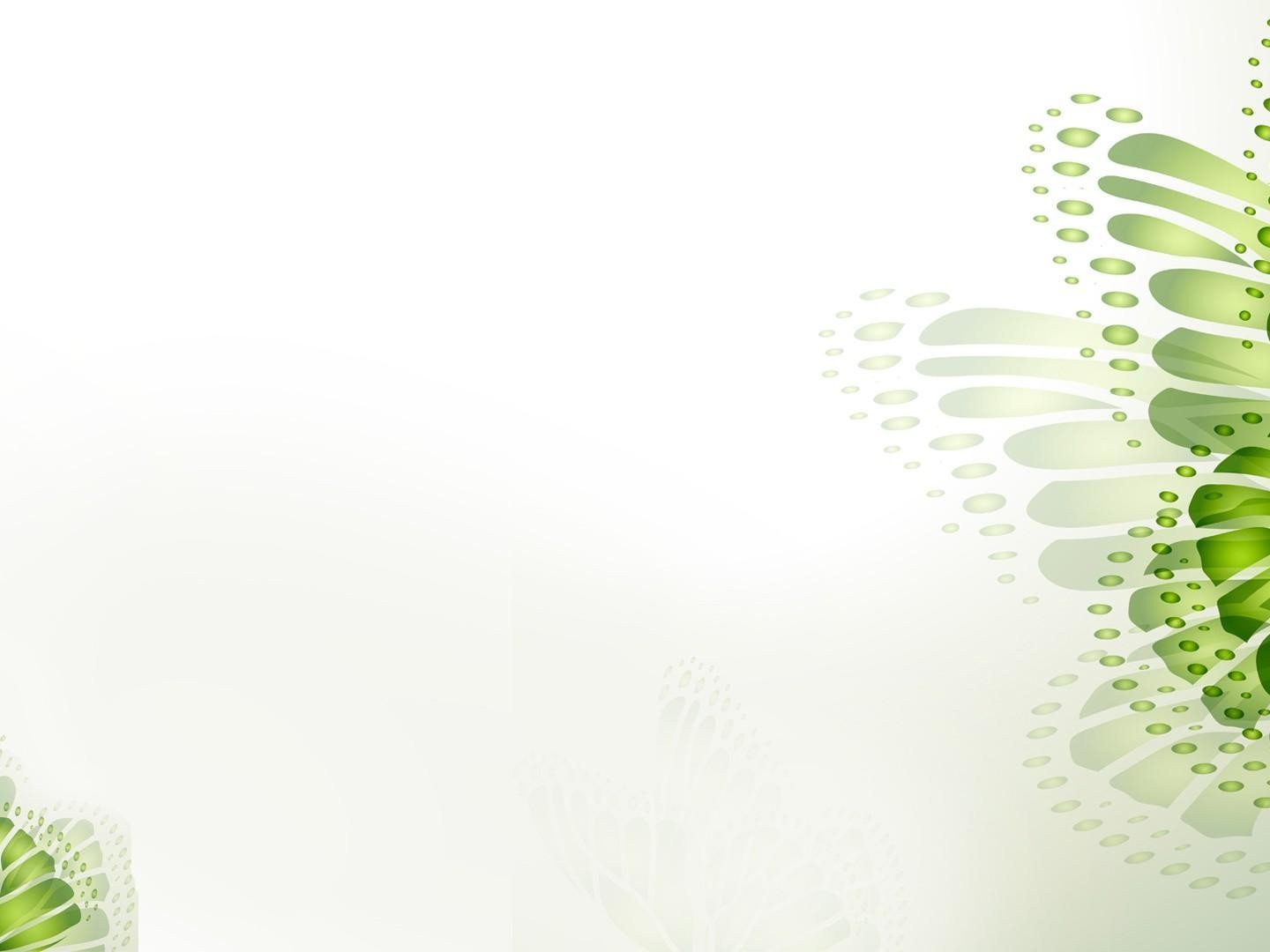 FAKTOR YANG MEMPENGARUHI 
PERSONAL HYGIENE :
5. TINGKAT PENGETAHUAN INDIVIDU 

Pengetahuan itu penting dlm meningkatkan status kesehatan individu. Sbg contoh, agar terhindari dari penyakit kulit kita hrs mandi dg bersih setiap hari. Pada penderita DM, hrs mengontrol kadar gula darahnya & jika sdh ada gangren maka hrs mampu merawat dan menjaga kebersihan kakinya.
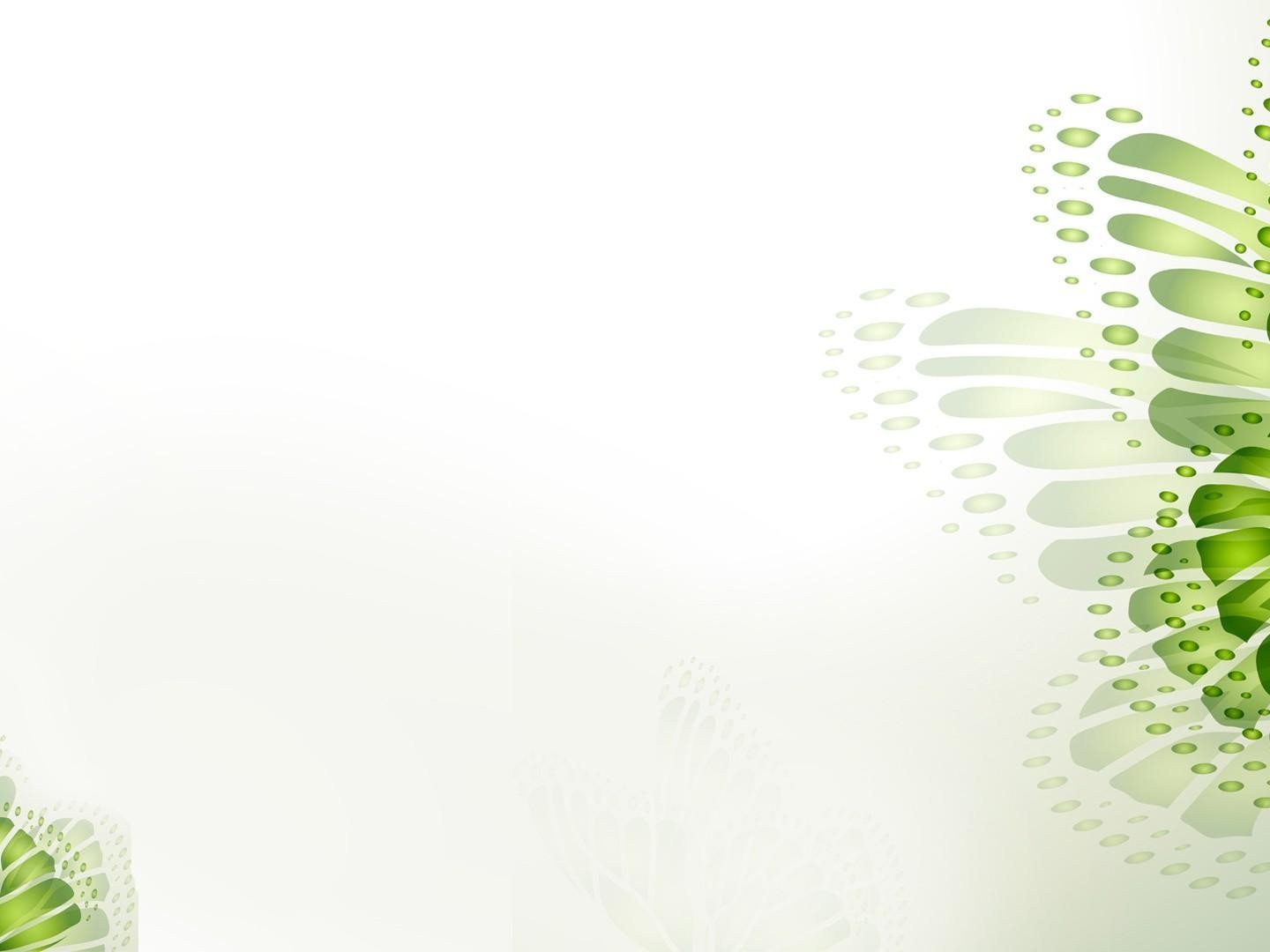 FAKTOR YANG MEMPENGARUHI 
PERSONAL HYGIENE :
6. STATUS KESEHATAN 

Kondisi sakit atau cedera akan menghambat kemampuan individu dlm melakukan perawatan diri. Hal itu tentunya berpengaruh pada tingkat kesehatan individu. Individu akan semakin lemah yg pada akhirnya jatuh sakit
7. CACAT JASMANI/MENTAL BAWAAN

Kondisi cacat dan gangguan mental menghambat kemampuan individu untuk melakukan perawatan diri secara mandiri.
Ada Pertanyaan
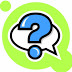 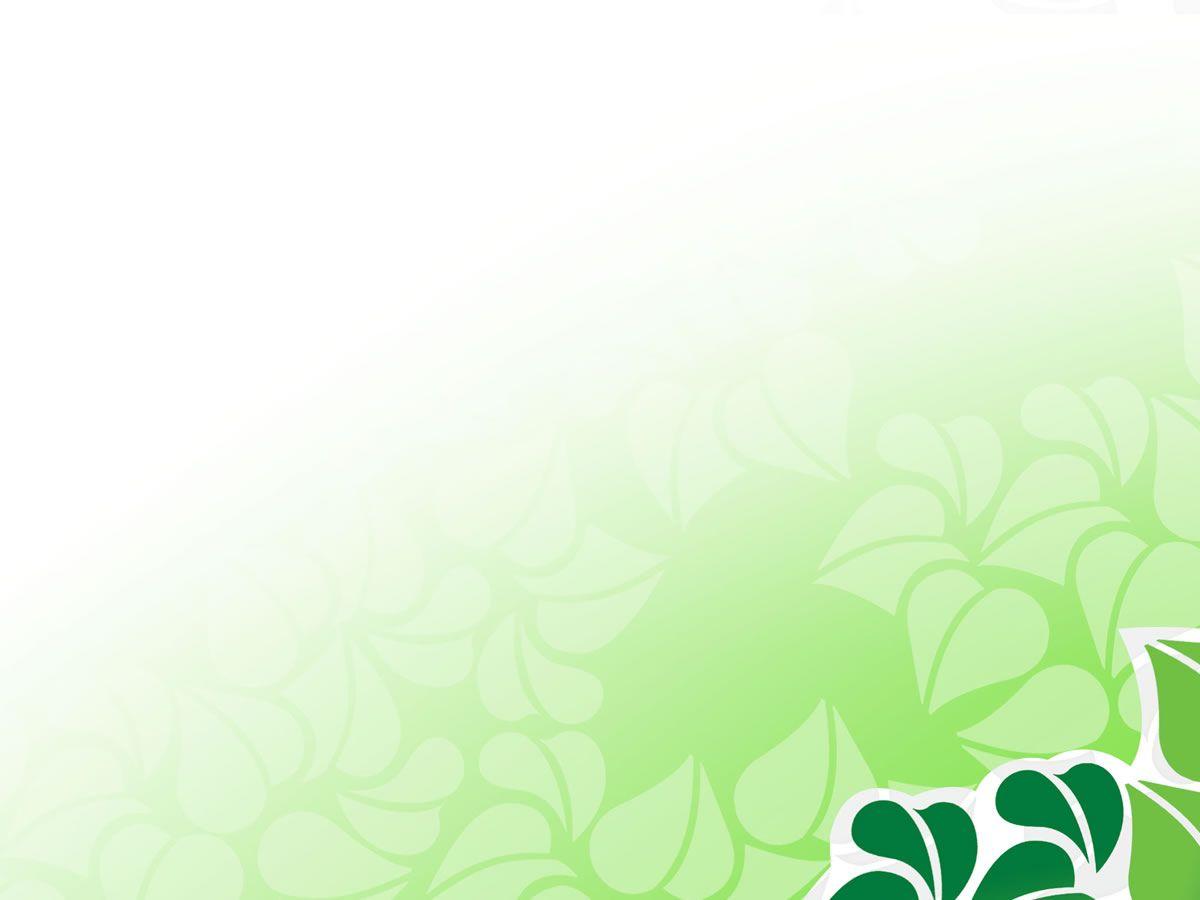 BEBERAPA PENYAKIT AKIBAT PERSONAL HYGIENE YANG KURANG BAIK
Kulit yang kurang bersih merupakan penyebab berbagai gangguan/penyakit kulit seperti : kadas, kurap, kudis, panu, bisul, kusta dan borok.
Kuku yang kurang terawat dan kotor sebagai tempat bibit penyakit yang masuk ke dalam tubuh., terutama penyakit alat-alat pernafasan. Disamping itu, kuku yang kotor sebagai tempat bertelur cacing dan penyakit perut. 
Gigi dan mulut yang kurang terawat akan berakibat pada gigi berlubang dan penyakit gusi.
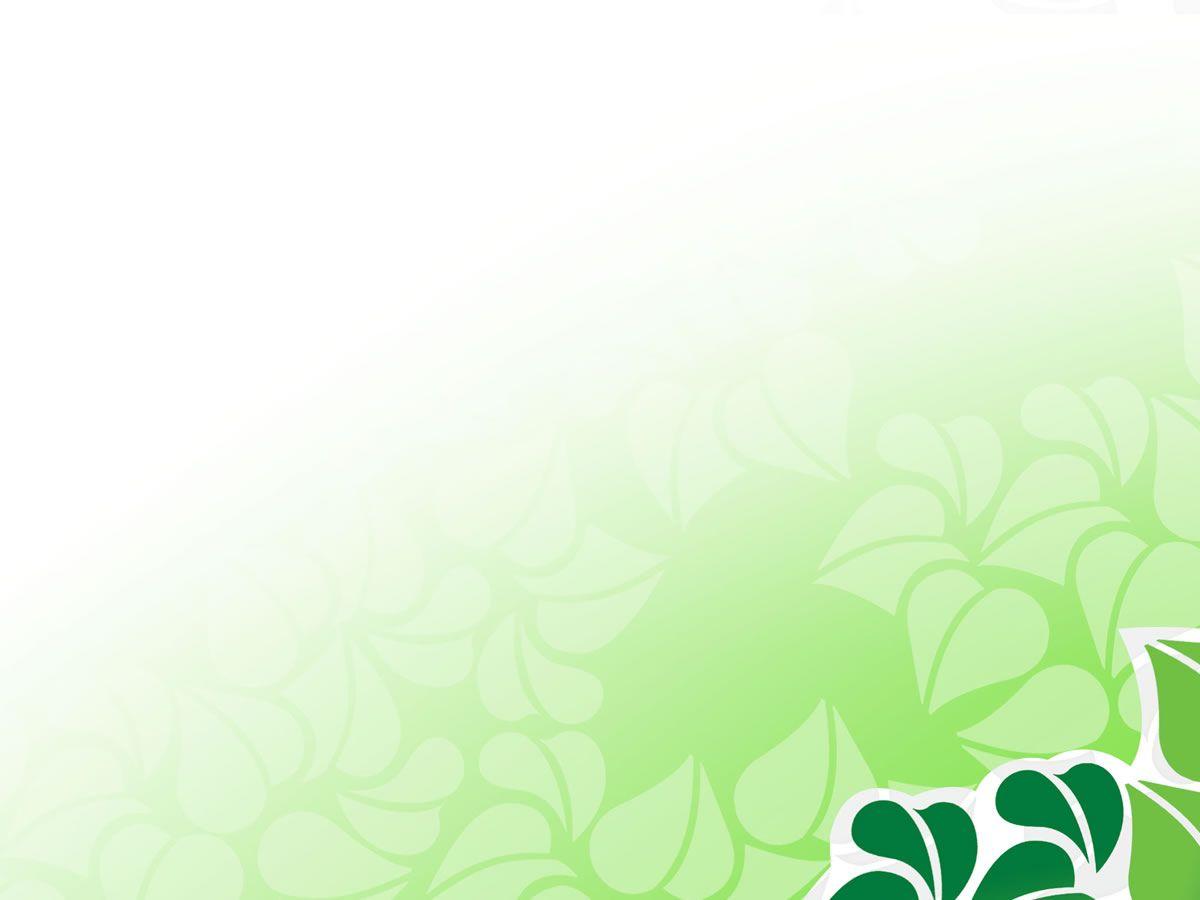 ASUHAN KEPERAWATAN PASIEN DENGAN MASALAH PERAWATAN HYGIENE
PENGKAJIAN
Pengkajian pada bibir, gigi, mukosa mulut, gusi, langit-langit dan lidah pasien. Periksa tentang warna, hidrasi, tekstur dan lukanya. 

	Riwayat keperawatan, tanyakan tentang pola kebersihan individu sehari-hari, sarana dan prasarana yang dimiliki, serta faktor-faktor yang memperngaruhi hygiene personal individu – baik faktor pendukung maupun faktor pencetus.
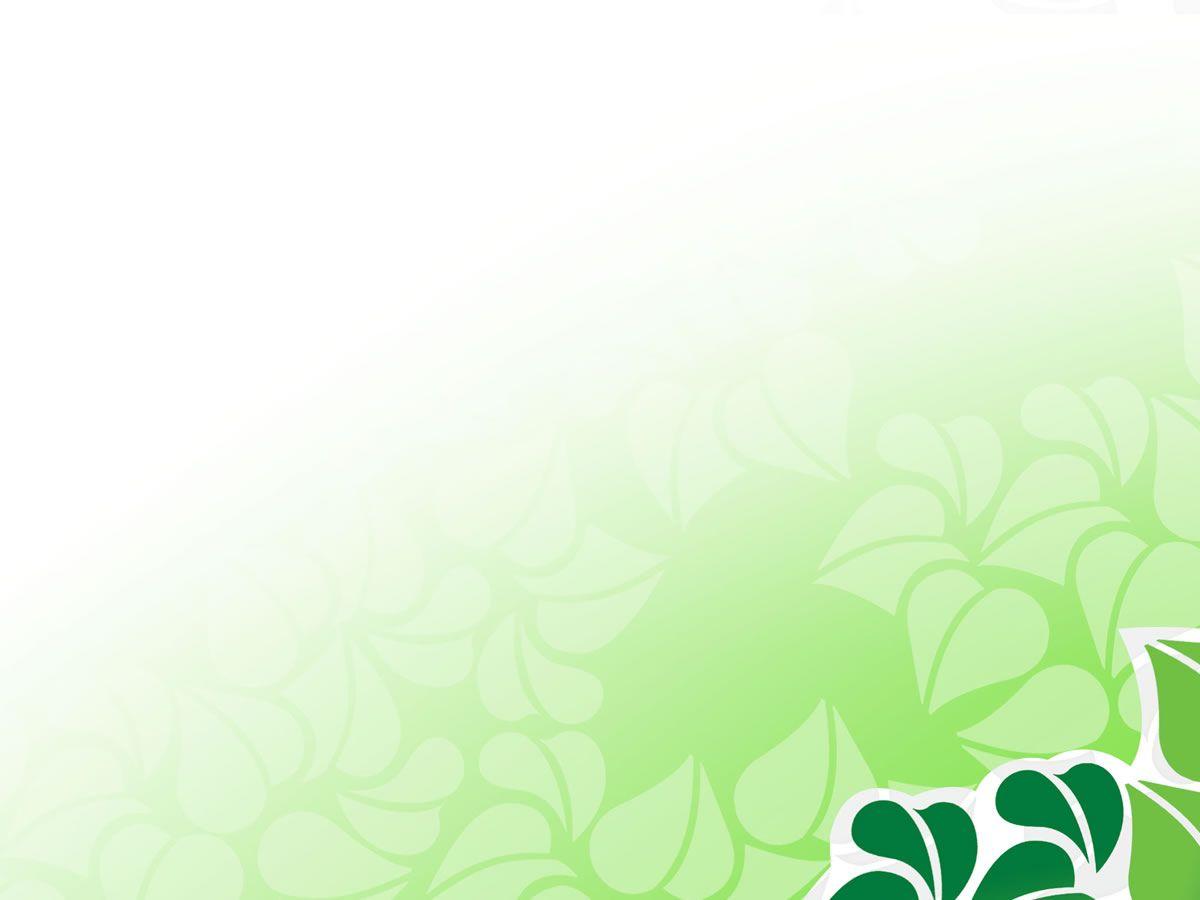 ASUHAN KEPERAWATAN PASIEN DENGAN MASALAH PERAWATAN HYGIENE
PENGKAJIAN
Pemeriksaan Fisik
	Pada pemeriksaan fisik, kaji hygiene personal individu mulai dari ekstremitas atas sampai bawah. 
	Rambut. Amati kondisi rambut (warna, tekstur, kuantitas), apakah tampak kusam? Apakah ditemukan kerontokan? 
	Kepala. Amati dengan seksama kebersihan kulit kepala. Perhatikan adanya ketombe, kebotakan, atau tanda-tanda kemerahan.
	Mata. Amati adanya tanda-tanda ikterus, konjungtiva pusat, sekret kelopak mata, kemerahan, atau adanya gatal-gatal pada mata.
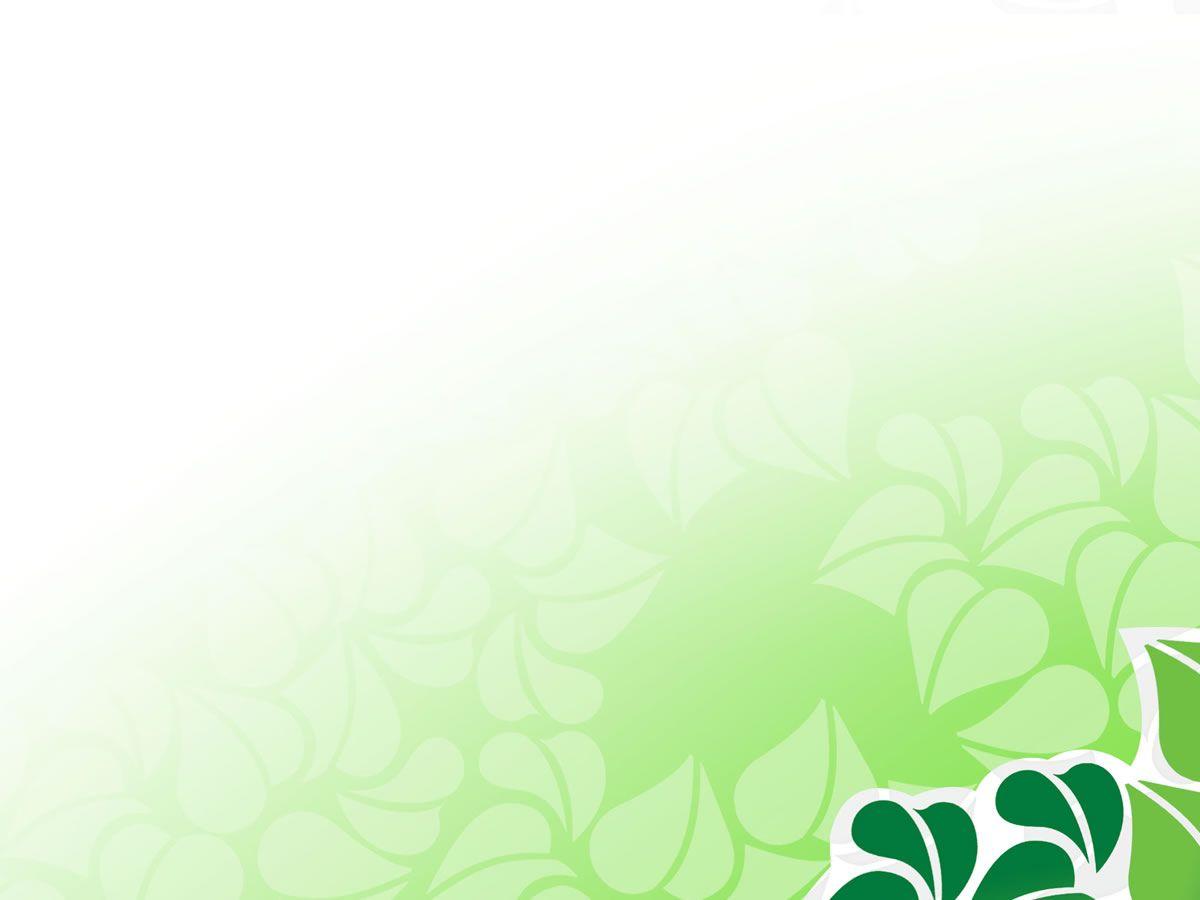 ASUHAN KEPERAWATAN PASIEN DENGAN MASALAH PERAWATAN HYGIENE
PENGKAJIAN
Pemeriksaan Fisik
	Hidung. Amati kondisi kebersihan hidung, kaji adanya sinusitis, perdarahan hidung, tanda-tanda pilek yang tidak kunjung sembuh, tanda-tanda alergi atau perubahan pada daya penciuman. 
	Mulut. Amati kondisi mukosa mulut dan kaji kelembapannya. Perhatikan adanya lesi, tanda-tanda radang gusi/sariawan, kekeringan atau pecah-pecah.
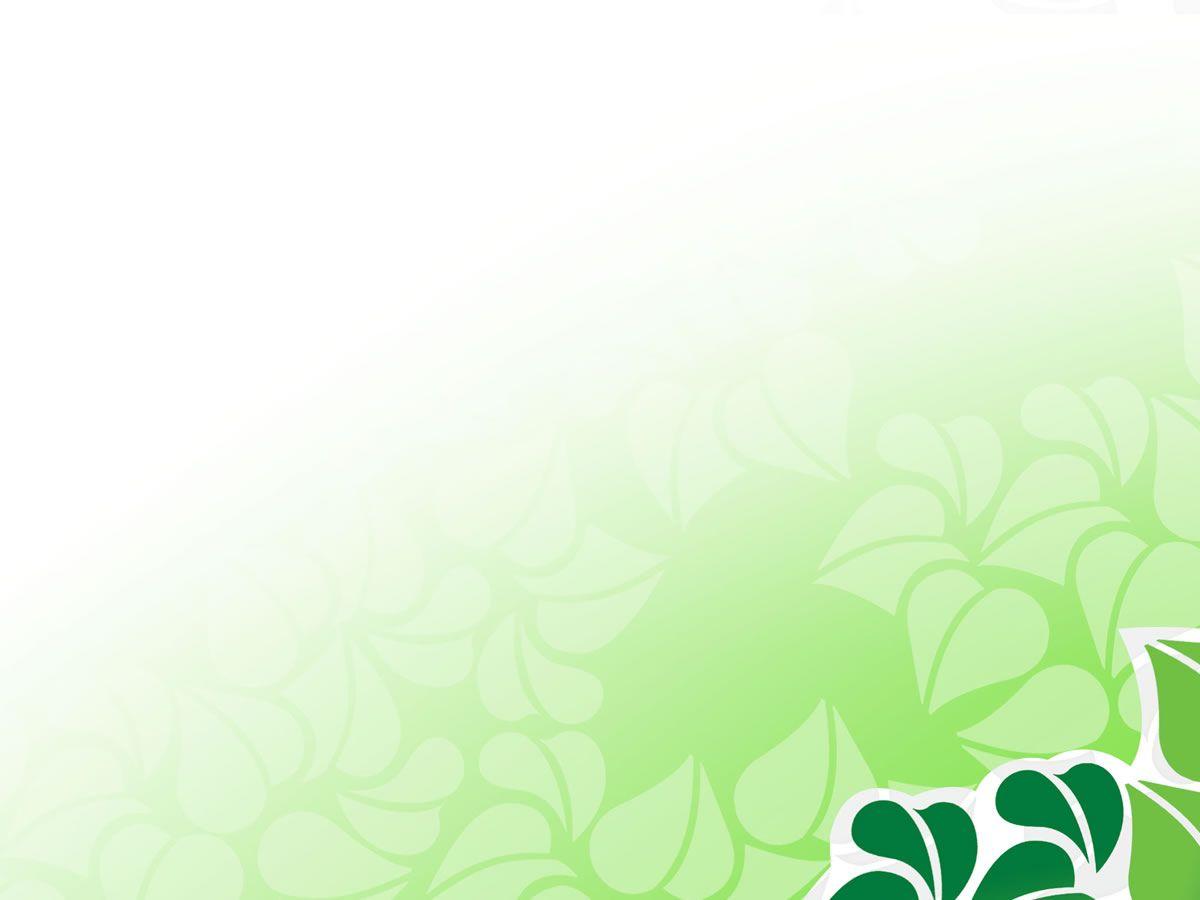 ASUHAN KEPERAWATAN PASIEN DENGAN MASALAH PERAWATAN HYGIENE
PENGKAJIAN
Pemeriksaan Fisik
	Gigi. Amati kondisi dan kebersihan gigi. Perhatikan adanya tanda-tanda karang gigi, karies, gigi pecah-pecah, tidak lengkap dan gigi palsu. 
	Telinga. Amati kondisi dan kebersihan telinga. Perhatikan adanya serumen/kotoran pada telinga, lesi, infeksi, atau perubahan daya pendengaran.
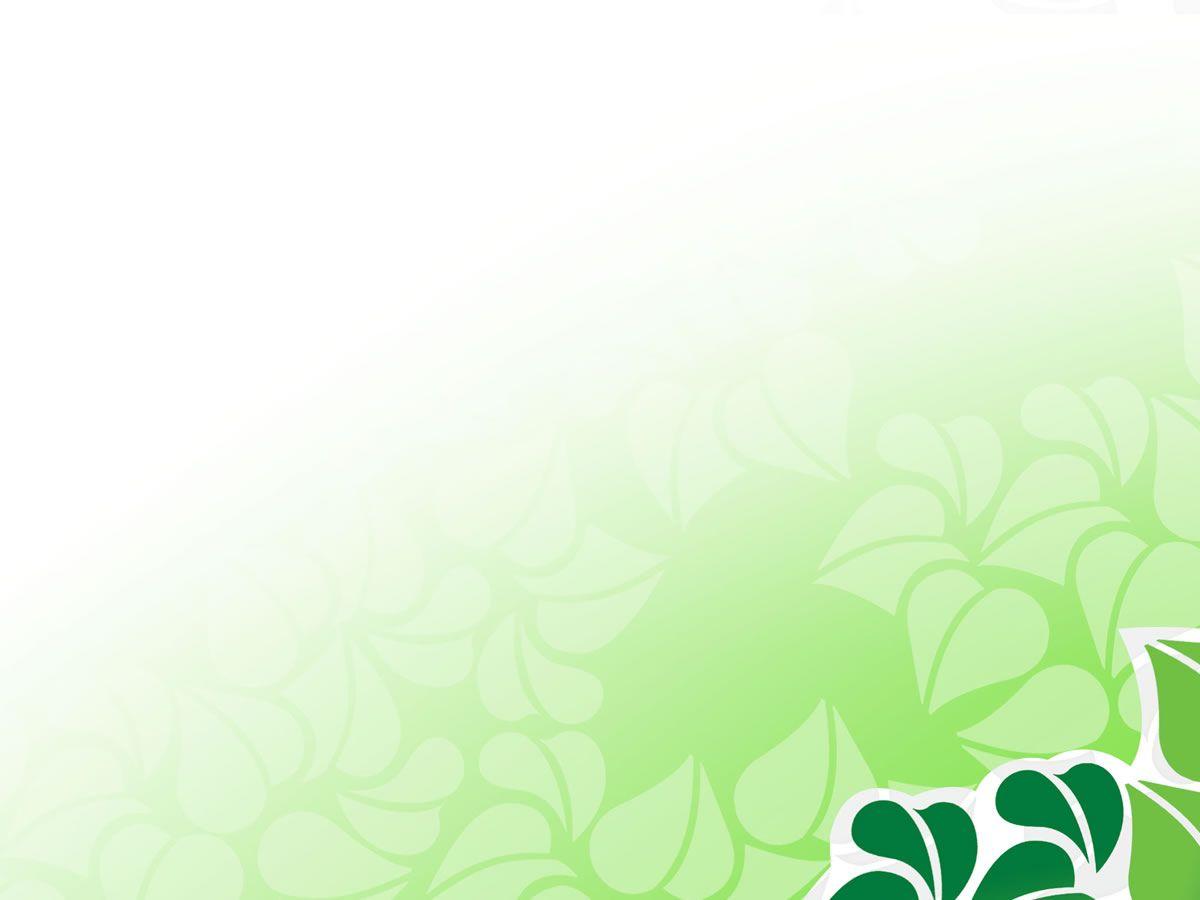 ASUHAN KEPERAWATAN PASIEN DENGAN MASALAH PERAWATAN HYGIENE
PENGKAJIAN
Pemeriksaan Fisik
	Kulit. Amati kondisi kulit (tekstur, turgor, kelembapan) dan kebersihannya. Perhatikan adanya perubahan warna kulit, stria, kulit keriput, lesi atau pruritus. 
	Kuku tangan dan kaki. Amati bentuk dan kebersihan kuku. Perhatikan adanya kelainan atau luka. 
	Genitalia. Amati kondisi dan kebersihan genitalia berikut area perineum. Perhatikan pola pertumbuhan rambut pubis. Pada laki-laki, amati kondisi skrotum dan testisnya.
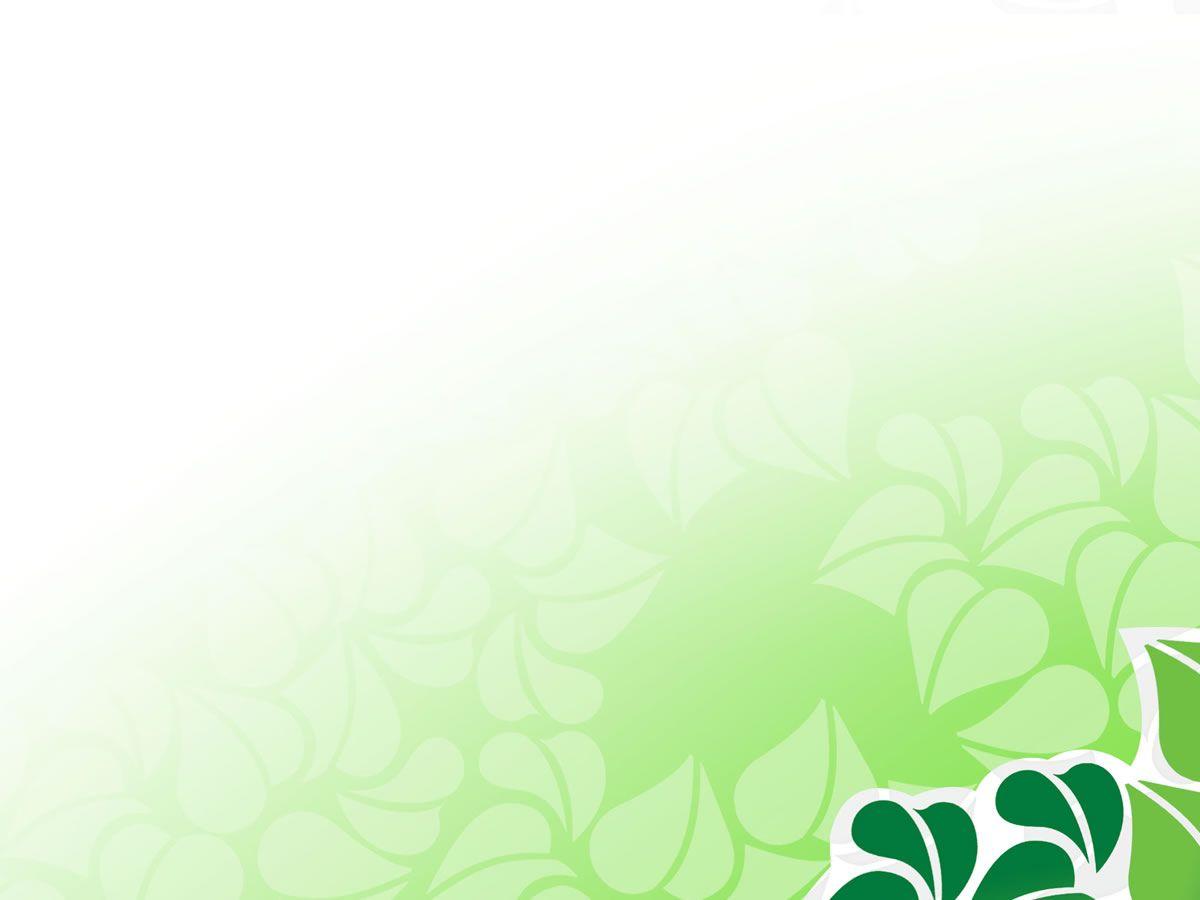 ASUHAN KEPERAWATAN PASIEN DENGAN MASALAH PERAWATAN HYGIENE
PENETAPAN DIAGNOSIS
Diagnosis Keperawatan yang mungkin muncul pada pasien dengan masalah perawatan hygiene adalah :  

Defisit Perawatan Diri : Makan 
Defisit Perawatan Diri : Mandi/Hygiene 
Defisit Perawatan Diri : Berpakaian/Berhias 
Defisit Perawatan Diri : Eliminasi
Diagnosis umum lain, yaitu Gangguan Integritas Kulit dan Gangguan Citra Tubuh
PERENCANAAN DAN IMPLEMENTASI
Diagnosis Keperawatan 
Defisit Perawatan Diri : Mandi/Hygiene
Sumber : Kozier (2014)
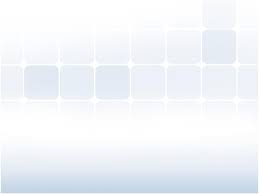 ADA PERTANYAAN ?
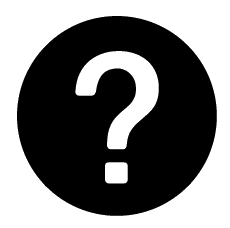 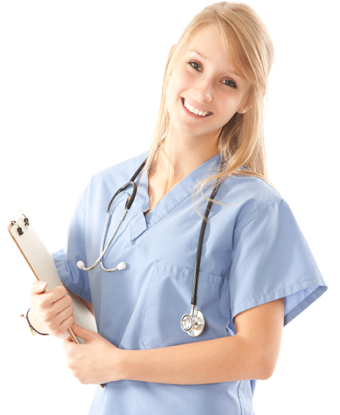 TERIMAKASIH